BusinessTransition workbook
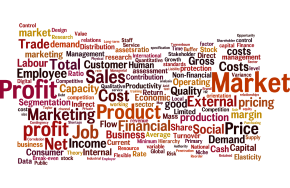 Contents
Introduction			Tell me about yourself			Slide 3	
Week 1			Kellogg's case study task			Slides 4 - 5
Week 2			Personal and Business Finance		Slide 6
Week 3			Impact of COVID-19 on Businesses		Slides 7 - 8
Week 4			Business news article report		Slides 9 - 10
Week 5			Key terms task			Slide 11
Week 6			Recruitment and Selection		Slide 12
“Tell me about yourself”
Why choose Business?
Expected time to complete: ½ hour
In this simple task you get the opportunity to tell me your choices and reasons behind choosing to study Business.  Please answer all questions as best you can.
2. What other courses are you considering studying at Key Stage 5, and what made you choose this combination?
4. How would you describe yourself as a learner at GCSE?  What skills where you good at, what areas would you like to improve on?
5. What are your hobbies and interests outside of school? Anything related to Business?
1. Why are you considering studying A level Business?
3. What are you hoping to achieve from studying Business?
Kellogg's case study task
1
Expected time to complete: 2 hours
Stakeholders
Stakeholders are individuals, groups and organisations that have an interest in the decisions a company makes and the products that it produces. They also, depending on their power, affect how businesses perform. Kellogg’s K-Values guide the way the company interacts with all of its stakeholders. They guide the organisation’s decision making processes to help meet the expectations of its stakeholders. Kellogg’s products are manufactured in 18 countries and are sold in more than 180 countries. This means Kellogg’s has to manage its relationships with a variety of stakeholders around the world. Kellogg’s long-term business plans, known as strategies, focus on engaging with its stakeholders to ensure their needs are being met. For Kellogg’s, this means ensuring the highest ethical standards and sustainable business practices. A sustainable business is one which focuses on minimising any negative impact to the environment to ensure future generations can prosper. Stakeholder engagement, building two-way relationships with its stakeholders, is a key aim for Kellogg’s. Two-way relationships help build trust between Kellogg’s and its stakeholders. Each stakeholder group has different needs. Engaging with each group individually helps Kellogg’s ensure these needs are met. Kellogg’s uses a variety of strategies to maintain positive relationships with its stakeholders. For example, Kellogg’s commitment to its stakeholders and ethical practices is demonstrated through its Corporate Social Responsibility (CSR) initiatives. CSR focuses on improving the lives of communities in which the organisation operates. An important part of managing the needs of stakeholders is understanding that different stakeholder groups can sometimes have conflicting interests. It is therefore essential for Kellogg’s to consider how it can best balance different stakeholder aspirations. For example, government requirements for food content and consumer preferences. Kellogg’s recently changed the formula of Honey Loops to reduce the sugar content but this had an impact on consumer’s perceptions of the brand. 

Internal stakeholders are those within an organisation who have a key interest in the organisation’s decisions. Kellogg’s key internal stakeholders include employees at all levels, all over the world, and shareholders. Both groups are integral to the success of the organisation. External stakeholders are ones who are outside of the organisation. Kellogg’s key external stakeholders include customers, suppliers, communities and charities. Kellogg’s uses a variety of communications approaches to engage with its different external stakeholders. Kellogg’s engages with communities through its breakfast clubs. Kellogg’s engages with customers and potential customers through its advertising campaigns. For example, TV and print adverts and the use of social media such as Facebook and Twitter. These are all platforms used to create two-way engagement with customers about its products as well as its CSR initiatives. Another important stakeholder group is suppliers. Kellogg’s is committed to an ethical supply chain and has a Supplier Code of Conduct that all its suppliers must abide by. This code requires all Kellogg’s suppliers to comply with fair labour practices and ethical business standards. These particularly focus on environmental and health and safety issues. Engaging with and improving the communities in which it operates is an integral part of Kellogg’s operations. Its focus is on projects where the company can make a real impact on issues close to its heart, namely food poverty and sustainable agriculture.
Kellogg's case study questions
1
Expected time to complete: 2 hours
Stakeholders
1. What is a stakeholder? 


2. Give examples of some of Kellogg’s external stakeholders. 


3. Who is their most important stakeholder and why? 



4. Explain why it is important for firms like Kellogg’s to maintain good relationships with its stakeholders. 




5. Analyse why providing information about Kellogg’s ethical behaviour is important for the future of the firm.
Personal and Business Finance
2
Research and answer the following questions:
Identify the four functions of money 
2. Define debt 
3. Define solvent 
4. Define bankrupt 
5. Define credit rating 
6. Describe and explain 3 reasons to avoid getting into unmanageable debt 
7. What is the process of a cheque becoming money in your bank account called? 
8. How long does it take for a cheque to be processed? 
9. What is the main advantage of an ISA? 
10. What is the cost of insurance called? 
11. If you have to pay extra money to the car insurance company when your car gets damaged, what is this called? 
12. What does ‘unit of account’ mean as a function of money? 
13. What does ‘store of value’ mean as a function of money?
 14. What does ‘legal tender mean as a function of money? 
15. What does ‘means of exchange’ mean as a function of money?
Impact of COVID-19 on Businesses
3
As well as serious implications on people's health and healthcare services, coronavirus (Covid-19) is having a significant impact on businesses and the economy. Businesses have no control over external factors such as Covid-19 and many businesses have had to close down and make staff redundant. 

Task
Your task is to create a PowerPoint explaining five factors affecting businesses due to Covid-19. Below are examples of factors you could consider, however please feel free to research your own. 
Importing and Exporting Goods – many businesses are currently unable to send and receive supplies from different counties. How will this limitation affect businesses? 
Motivation of Employees – many employees are in fear of losing their jobs due to stores closing. How will this affect the motivation and performance of current employees knowing that they could be made redundant at any point? 
Inflation – the prices of products are likely to increase once Covid-19 is over. How will the increase in prices affect businesses and customer demand?
Reduced Customers – with the country on lockdown, how will fewer customers affect the sales of businesses still operating? 
The Economy – thousands of people have been made redundant, which means they will have less income. How will the reduction of customer income affect businesses? 
Suppliers – businesses are currently seeking new suppliers for their raw materials. Will working with new suppliers affect the quality of products? How can a business be sure the new suppliers will deliver products on time. 

Points to Remember: 
Covid-19 will affect businesses both in the short-term and long-term, so try and consider this when you discuss your factors. 
If you have not studied Business in year 10 and 11, you may need to begin by finding out more about the business terms mentioned in the factors above. 
Your PowerPoint does not need to be related to a specific business; however you can use examples of businesses affected by Covid-19 to support your factors and points (see links on the next slide).
Impact of COVID-19 on Businesses
3
Below are links for businesses and industries that have been affected by Covid-19.
 
Smartphone Industry 
British Airways 
Morrisons 
Ocado 
BrightHouse
Vodafone 
British Supermarket Industry
Carluccio's
Orange Drink Industry
Business news article report
4
A large majority of Business exams and coursework will consist of analysing and evaluating current business issues and using business theories and models to justify your decisions. One way to widen your business knowledge and build your analysis and evaluation skills is through reading relevant articles about businesses. Wider reading will allow you to gain an understanding of different business markets and industries and identify how factors such as the economy, competition, technology and legislation affect businesses. 

Task 
Your task is to find a recent news article regarding a business that interest you and discuss the current issue/s affecting the business. Businesses are continually going through changes, so your article needs to be current i.e. dated no later than January 2021. You are to produce a written report and it should follow this format: 
The title of your report should be the same from the news article. 
2. Brief introduction of the business. For example, if the article was about Apple, you could start with…’Apple is one of the world's largest producers of electronic devices best known for its iPhones and MacBook’s’. You will need to do some background research about your selected business. 
3. Summarise the main points of the article. Start with… ‘On the 8th July 2019, BBC News reported that Apple’s sales dropped by 4%.’ Highlight the key information in the article and avoid copying what is already written in the article. 
4. Analyse the main points of the article. For example, ‘One of the reasons why Apple saw a decrease in their sales is because competitors such as Samsung and Huawei are also designing high-quality smartphones that appeal to customers. In addition, Samsung also have a wider range of smartphones such as the Samsung Galaxy Note, Samsung S10 and Samsung A40 which allows them to maximise their sales, unlike Apple who usually only release two smartphones every year. 
5. Recommendations & Counterbalance Arguments- Provide recommendations on how the business could change their current situation. For example, ‘One way Apple could increase their sales is by producing cheaper Apple smartphones to better compete in the smartphone market’. Your counterbalance argument could be, ‘although producing cheaper smartphones may increase Apple’s sales, it may ruin their brand image and customers may start to view the Apple brand as cheap’.
Business news article report
4
Points to remember: 
Read the article carefully and thoroughly and make sure you understand it. This is important as it will ensure your analysis is strong.  
Try to research other news articles written about the business to support your analysis. 
Make sure you expand your points, particularly in your recommendations and counterbalance arguments. 
Check your grammar and proof-read your work. 

Websites to find business news articles 
BBC News (Business Section) 
Business Insider 
The Economist 
The Guardian (Business Section) 
Daily Telegraph (Business Section) 
The Independent (Business News Section) 

Top Tip: If you are interested in a specific business, on Google type in ‘current challenges affecting business name’ and you should get a list of articles about that specific business. Remember to put the link of the article you have used at the bottom of your written report.
Key terms task
5
Expected time to complete: 2 hours
Getting to grips with terminology
An important aspect of being successful with your study of Business is getting to grips with subject related terminology.  There are over 240 specific terms you will need to learn!

Below are a handful of the key terms you will need to become familiar with.

Niche market					Mass market						Market size	

Market share	      				Dynamic market					Market equilibrium

Entrepreneur					Dividends						Inflation

Capacity utilisation				Corporate social responsibility			Horizontal integration

Competitive advantage			Human development index				Infrastructure

Asset stripping				Emerging economy					Trade bloc

Research each of the key terms and write a definition.

Resist the urge to simply cut and paste a definition from the first website you find.  Many definitions found on The Internet are overly complicated and wordy.

Ask yourself:
Does my definition make sense?
Is it succinct, to the point?
Does the definition have appropriate depth and detail for A’Level?
Could I give this definition to another student so they could revise from it?
Recruitment and selection
6
Complete the research tasks detailed in the table below. Try and challenge yourself by identifying the benefits/drawbacks of each stage in the recruitment process: